SR31T Introduction
Julie Onephandara - June 30, 2013
Content
SR31T Line Up 
Product Line Positioning
Product Overview & Value Proposition
Model Number Configurator 
SR31T Family
Target Markets & Applications
Launch Schedule
 Availability
Transition Plan
SR30 vs SR31T
Pricing & Competition
Marketing Collaterals
SR31T Line Up
Product Line Positioning
Industrial
Current
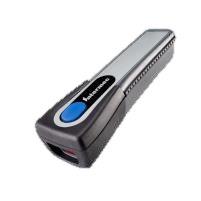 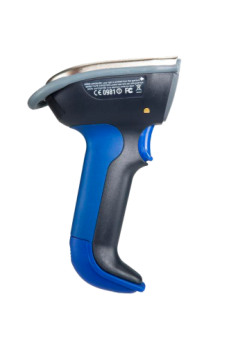 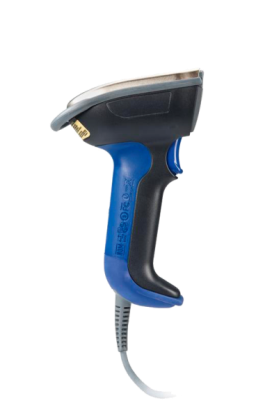 Light 
Industrial
Price
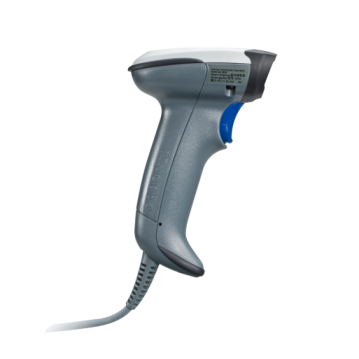 SF51
General Duty
SR61B
SR61T
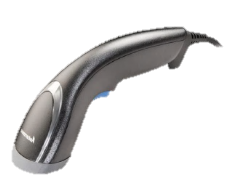 SR30
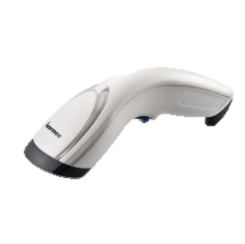 Value Scanner
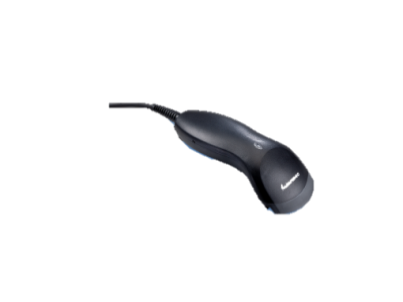 SG20 Family
SG10T Tethered
Ruggedness
Product Line Positioning
Industrial
New
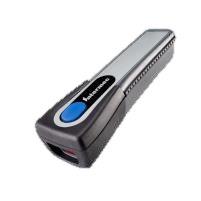 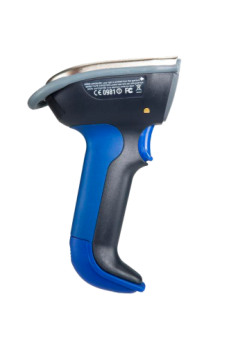 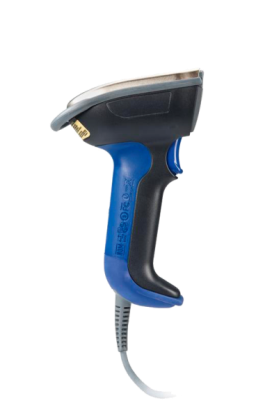 General Duty
Price
SF51
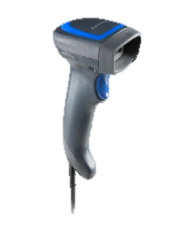 SR61B
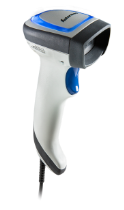 SR61T
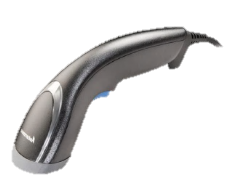 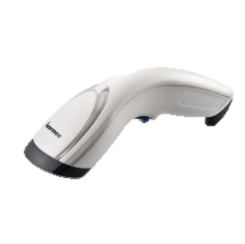 Value Scanner
Includes 
1D & 2D models
Healthcare model
Wide range of acccessories
SR31T Family
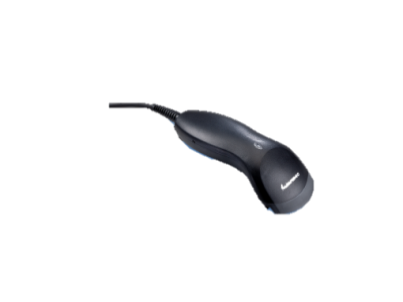 SG20 Family
SG10T Tethered
Ruggedness
Redefining General Duty
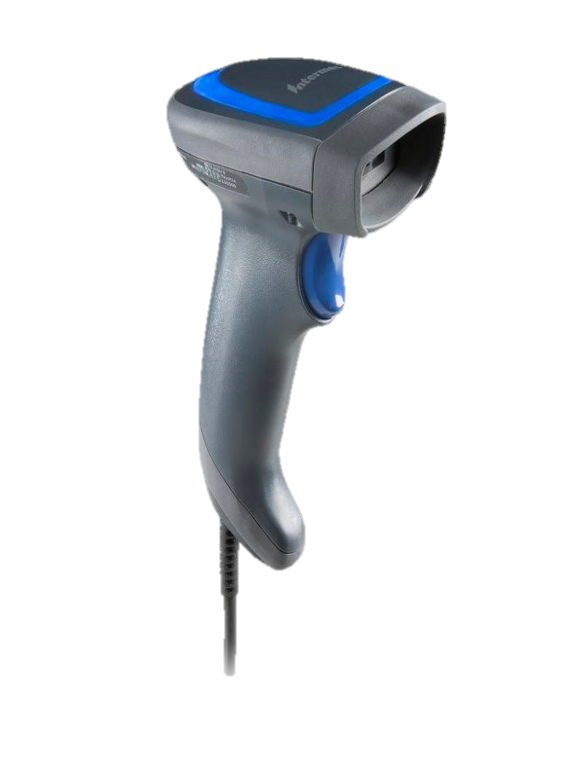 Class leading scanning performance with class leading motion tolerance 
Enhanced and leading drop  (1.83m/6ft), IP (IP53) rating & tumble test (Over 2,000)  for general duty
Oversized LED indicator & Vibrator
Accessories include cables, stands, holders
5 years warranty
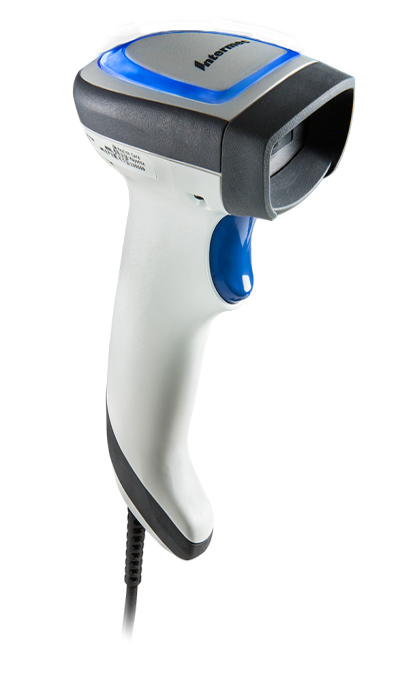 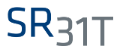 SR31T Model Number Configurator
SR31T xx-x xx xxx
Revision 
001 = Standard Initial Revision  
00x = Revision level
Accessories 
U = USB cable 
A= Adjustable Stand
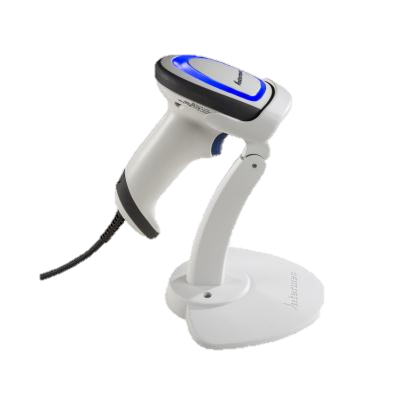 Casing 
S = Standard Dark
H= Healthcare
Scan Engine 
HP = High Performance Laser 2D (EA30)
2D = High Performance LED 2D (EA31)
1D = Linear Imager (EV series)
2D
- H
UA
SR31T
001
Type
T = Tethered
SR31T Family
12 scanner models
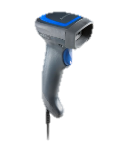 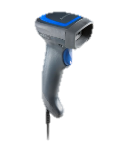 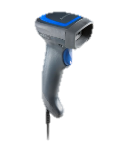 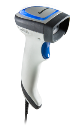 Scanner Only
Channel Friendly Kit
SR31T Family
Accessories available at launch
Same discount structure for cables and accessories 
 Enables easy partner Mix n’ Match kitting.
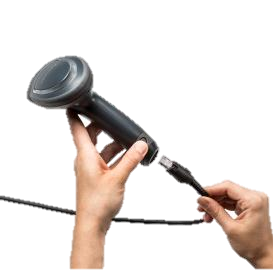 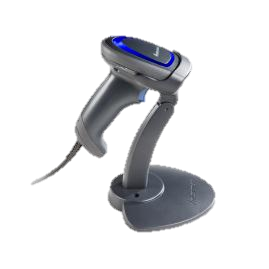 Target Markets & Applications
Target Markets: In Store Retail
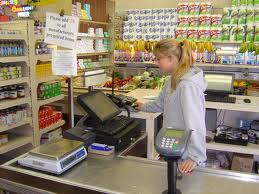 Target App:  POS Counter top Scanning
Department / Mass Merchants
Mall Specialty shops (Abercrombie, Gap)
Liquor Stores / Gift Shops / Florists
Secondary Scanner at POS (Grocery, DIY, Warehouse clubs)
Drug / Pharmacy (CVS, Boots, Walgreens)
CEP retail counters (FedEx Store, UPS store, USPS)
Library Desk (Book check out/in)

Purchase Decision
IT and or Store Operations
Influenced by end user tests

Needs 
Durable and Reliable
Affordable
High Performance
Hands free stand auto trigger
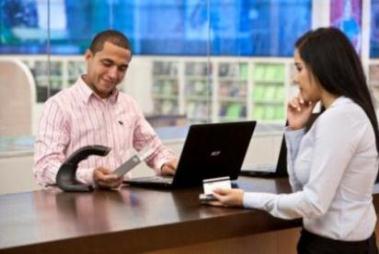 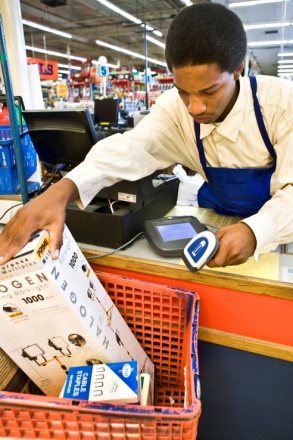 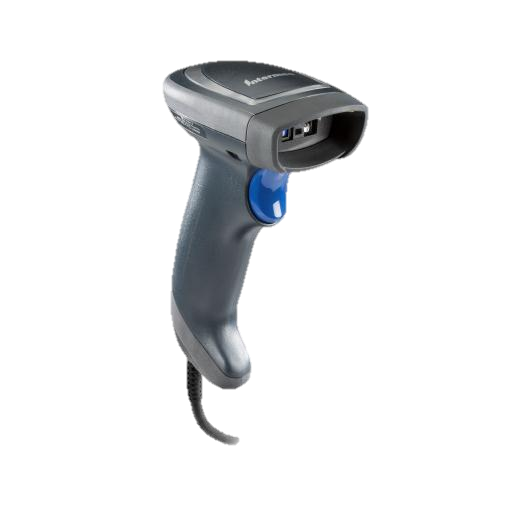 Target Markets: Manufacturing
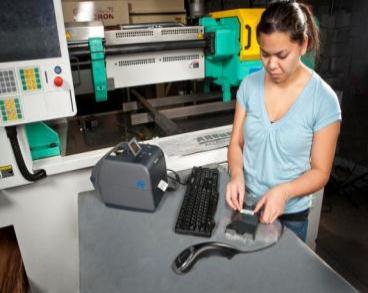 Primary Target Applications
Assembly Line, Work-in-Process flow
Shipping / Receiving dock door
Tool crib asset tracking

Purchasing Decision
Economic Buyer – Operations Manager
Influencer – IT Director
End User – Assembly & Back room personnel

Needs 
Speed and Accuracy
Durable & Reliability
1D & 2D capability
Adapted operator’s feedback to noisy environment
(Adjustable vibrator & beeper)
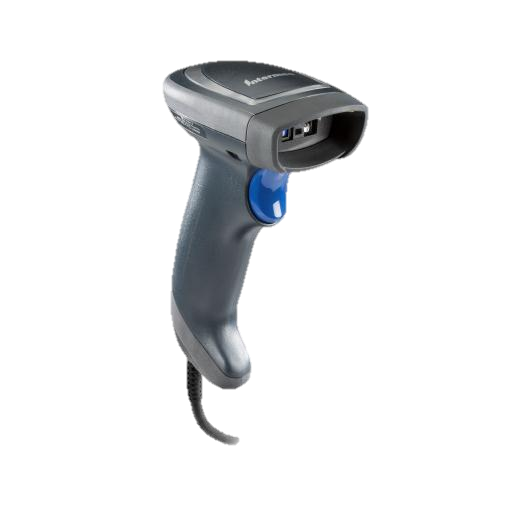 Target Markets: Healthcare
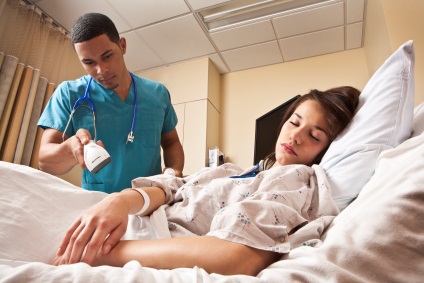 Target applications
Meds dispensing
Admissions
Asset tracking
Pharmacy
Specimen tracking

Purchasing Decision
Economic Buyer – Department IT (Business Ops, Laboratory, Pharmacy)
Influencer – ISV and software application provider
End User – Admissions staff, Nurses, Pharmacist

Needs
Ensure 5 rights of patient safety
Disinfectant Resistant Housing
Omni-directional 2D reader
Durable and Reliable
Silent mode (No beep, No LED)
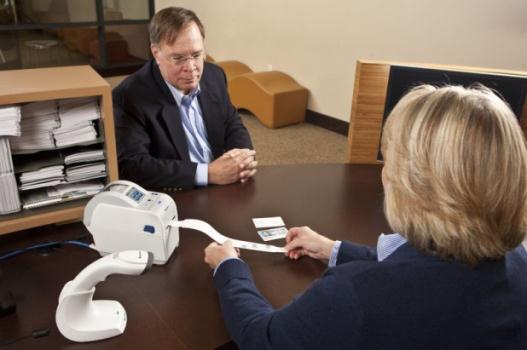 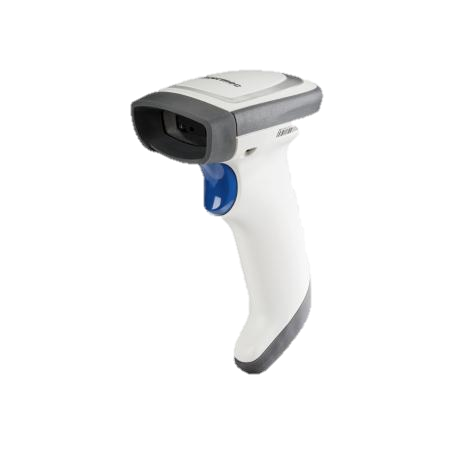 Launch Schedule
Availability Schedule
Transition Plan
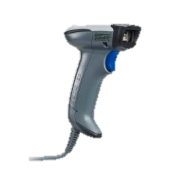 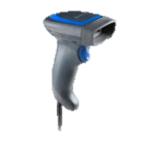 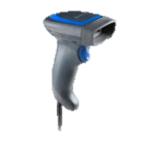 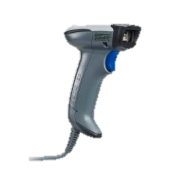 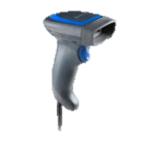 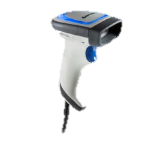 Objectives : 
Must not stall or delay existing run rate for the SR30 line
 1 year transition period from SR31T product availability
October : First EOB notice
SR30 vs SR31T
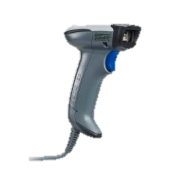 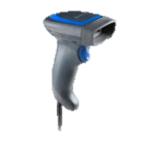 Pricing & Competition
Competitive PositioningGeneral Duty Category
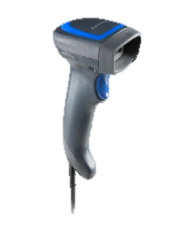 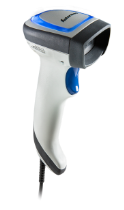 SR31T
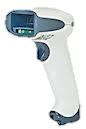 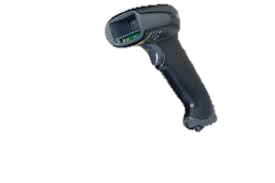 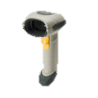 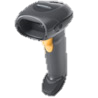 Performance
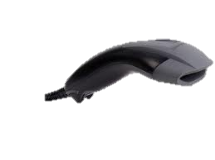 Motorola 2208 & 4208
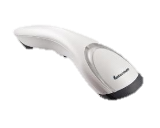 HON 
Xenon
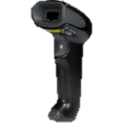 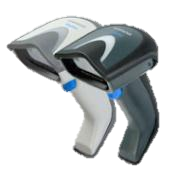 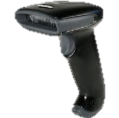 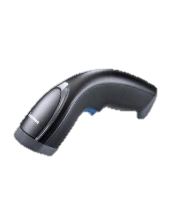 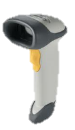 SG20 Family
Value Scanners
DataLogic
Gryphon
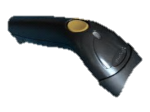 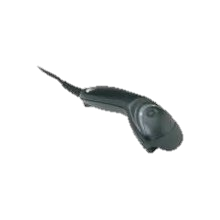 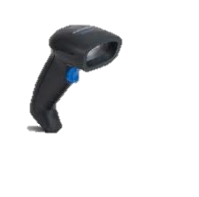 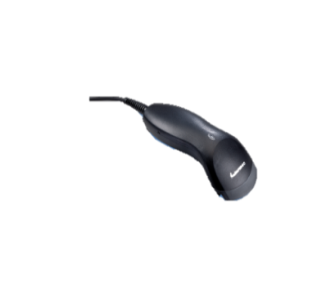 SG10
Price
$ US Pricing
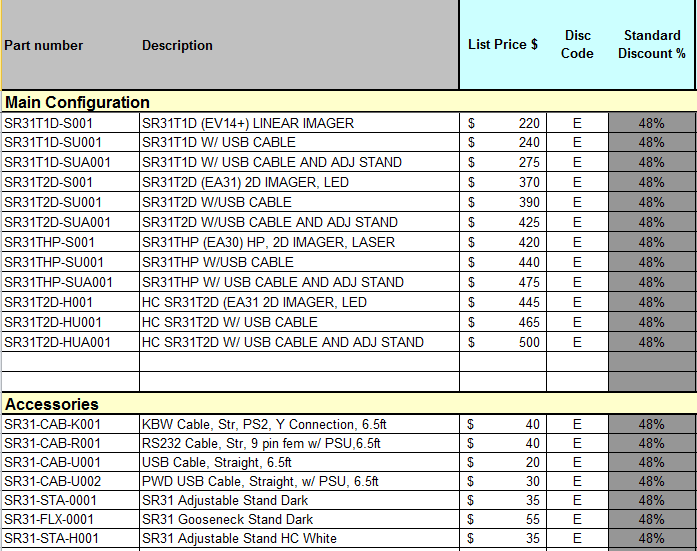 Strategy :

Be in line vs. key competition
Mix n’ Match Policy 
$ 20 for the USB kit
$ 55 for the USB + Adj Stand kit
2D segment 
Apply $50 premium between 2D and HP version
1D Competitive landscape (US)
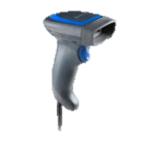 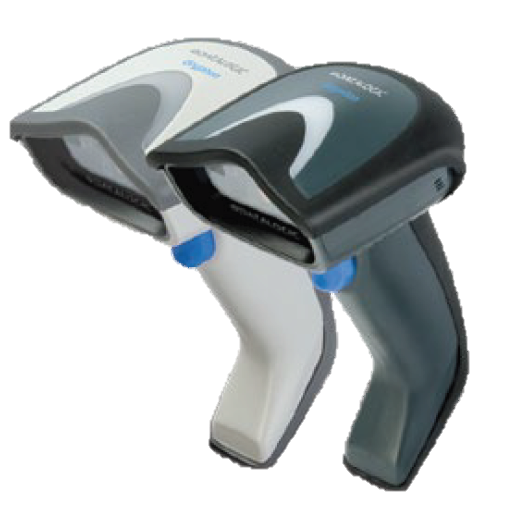 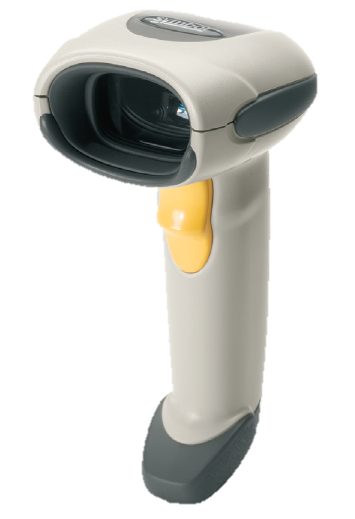 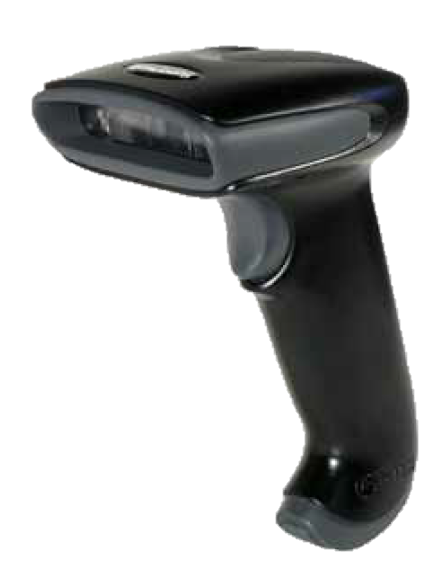 2D Competitive Landscape (US)
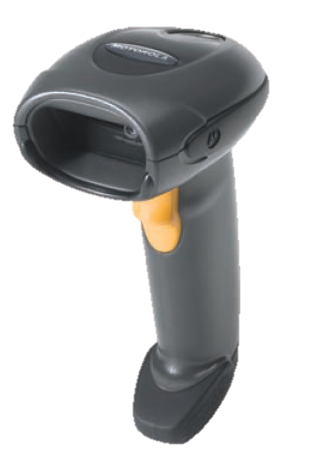 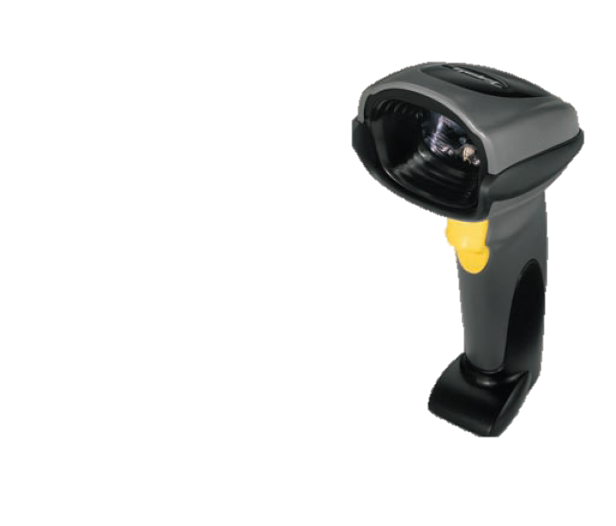 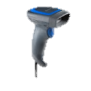 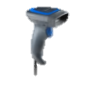 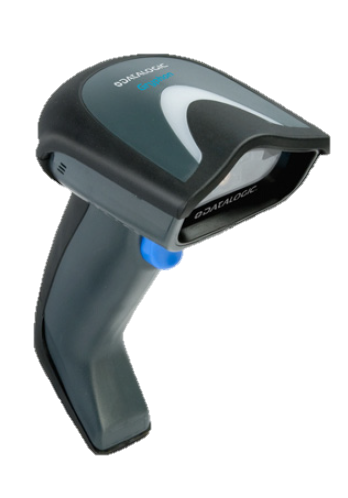 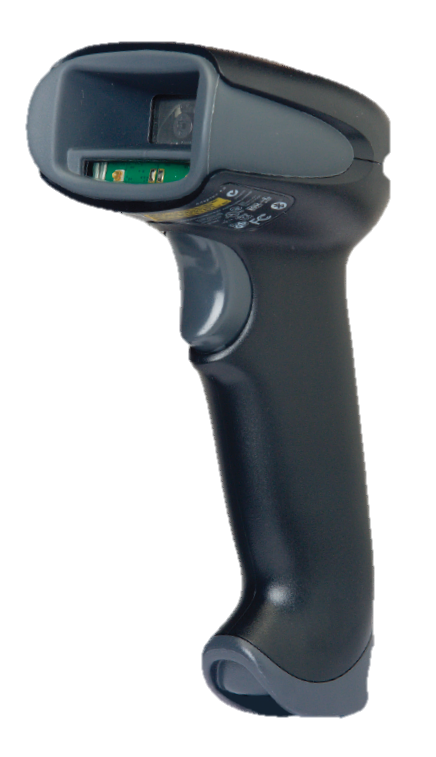 HC Competitive Landscape (US)
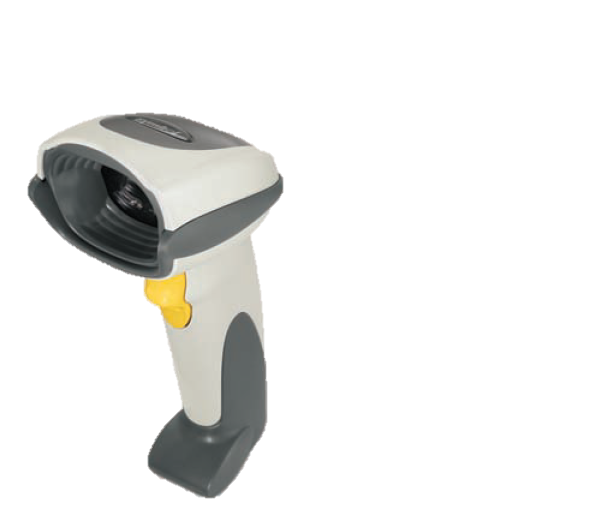 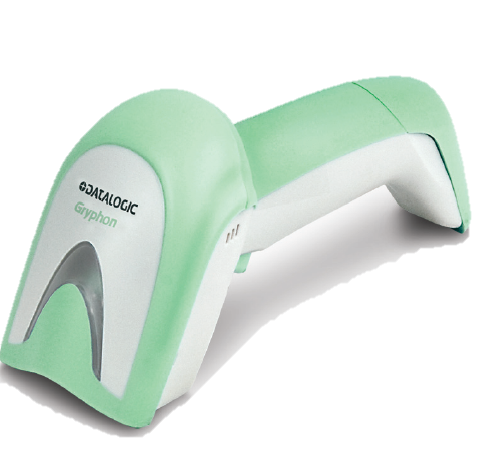 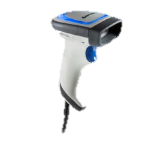 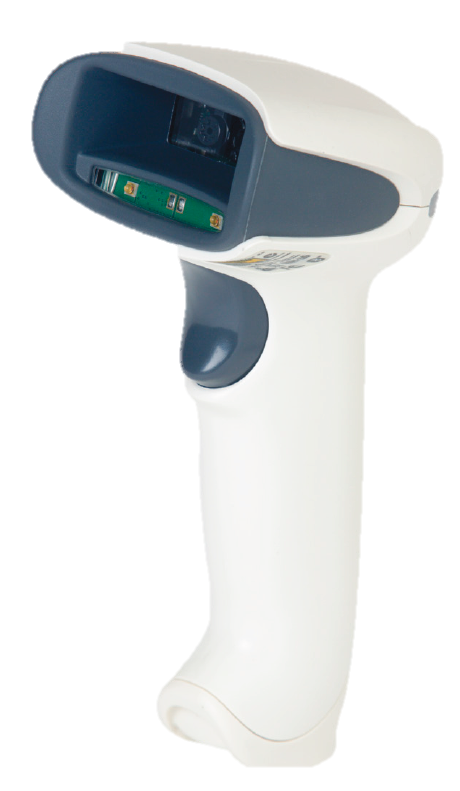 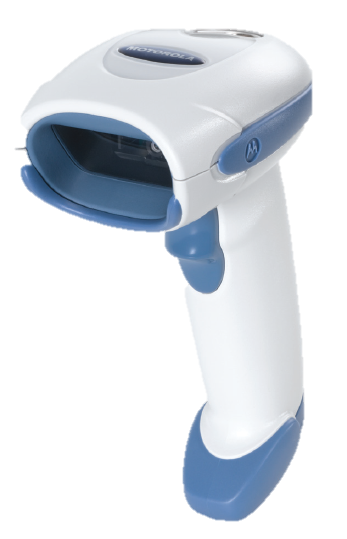 Marketing Collaterals
Where to find more info?
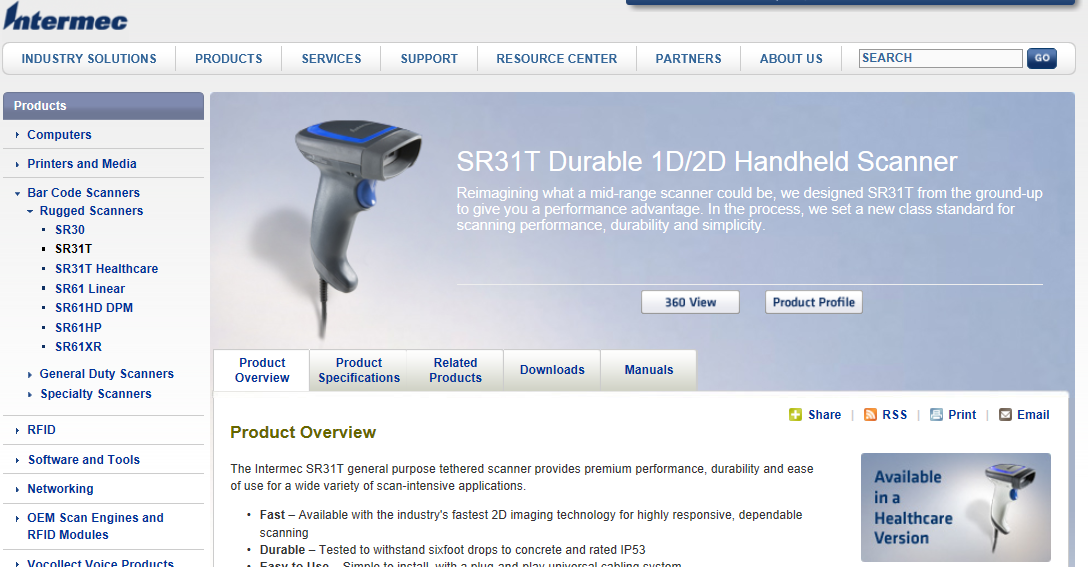 Rugged Scanner section on Insider
Look at the resources tab for each product to find more support material : 
Available now : Preliminary Product Profile, Sales PPT, Pre-recorded Webex Training 
Available in September : Final Product profile, FAQ, Migration Guide, Competitive Info, Accessory Guide
Approved Disinfectant, Product Videos, Updated Product Matrix
SR31T Summary
Durable General Duty Scanner 
Available in 1D, 2D, HP and HC
User’s interface : Oversized LED, Beeper & Vibrator  
Better Drop, IP rating and Tumble test specs
Wide range of accessories 
Target markets : In-Store Retail, Manufacturing, 
Healthcare
Competitive list prices
COMPANY CONFIDENTIAL